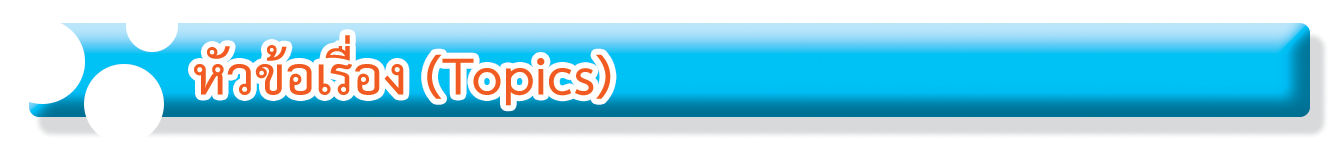 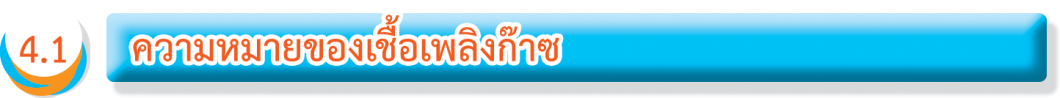 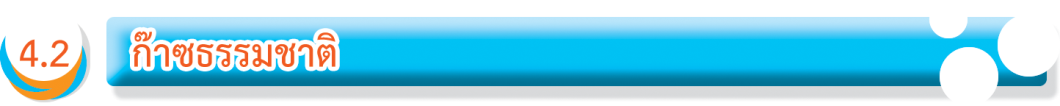 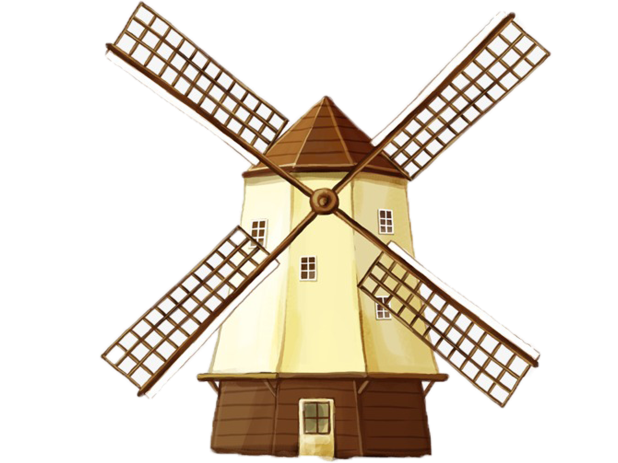 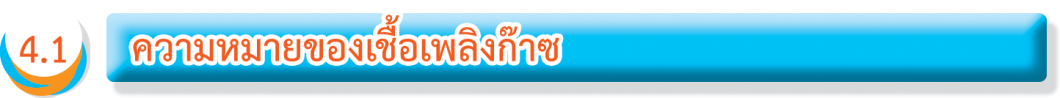 เชื้อเพลิงก๊าซ (Gas Fuel) หมายถึง เชื้อเพลิงที่อยู่ในสถานะก๊าซภายใต้ความดันและอุณหภูมิปกติ ส่วนประกอบของก๊าซเชื้อเพลิงส่วนใหญ่จะเป็นสารประกอบไฮโดรคาร์บอน ค่าความร้อนของเชื้อเพลิงก๊าซจะขึ้นอยู่กับปริมาณคาร์บอนและโฮโดรเจน
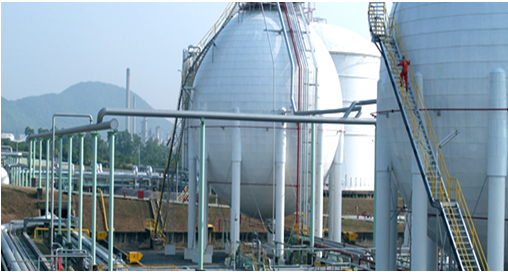 ถังเก็บก๊าซ
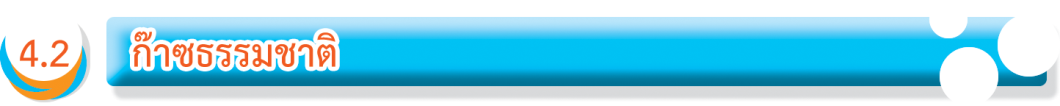 ก๊าซธรรมชาติเป็นสารประกอบไฮโดรคาร์บอน ประกอบด้วยมีเทน (CH4) อีเทน (C2H6) โปรเทน (C3H8) และบิวเทน (C4H10) บ่อก๊าซธรรมชาติอาจมีสารไฮโดรคาร์บอนหนักปะปนอยู่บ้าง เช่น เพนเทน (C5H12) เฮกเซน (C6H14) และเฮปเทน (C7H16) เป็นต้น ดังนั้นอาจแบ่งก๊าซธรรมชาติเป็น 2 ชนิด คือ ก๊าซแห้งและก๊าซเปียก
4.2.1 การแยกก๊าซธรรมชาติ
ก๊าซธรรมชาติที่ผ่านการแยกจะสามารถนำมาใช้ประโยชน์ได้สูงสุด เพราะนอกจากส่วนประกอบที่เป็นสารไฮโดรคาร์บอนแล้วยังมีก๊าซอื่นเจือปนอยู่ด้วย เช่น ไนโตรเจน ออกซิเจน คาร์บอนไดออกไซด์ ก๊าซไฮโดรเจนซัลไฟด์ ซึ่งคาร์บอนไดออกไซด์เมื่อแยกออกมาแล้วสามารถนำไปใช้ประโยชน์หลายอย่าง เช่น ทำน้ำแข็งแห้ง สารดับเพลิง งานเชื่อมโลหะ ผลิตน้ำอัดลม เป็นต้น
4.2.2 การแยกประเภทก๊าซธรรมชาติและการนำไปใช้ประโยชน์
1. ก๊าซธรรมชาติ (Natural Gas; NG) มีส่วนประกอบส่วนใหญ่เป็นก๊าซมีเทน ก๊าซธรรมชาติจะถูกส่งไปตามท่อภายใต้ความดันสูง เพื่อใช้ประโยชน์เป็นเชื้อเพลิงผลิตกระแสไฟฟ้าให้ความร้อนในโรงงานอุตสาหกรรม เป็นวัตถุดิบในการผลิตปุ๋ยแอมโมเนีย และผลิตภัณฑ์เคมีภัณฑ์อื่น ๆ
2. ก๊าซธรรมชาติเหลว (Liquefied Natural Gas; LNG) ก๊าซธรรมชาติจะถูกทำให้เย็นจัดถึง –160 องศาเซลเซียส ซึ่งจะกลายเป็นของเหลว แล้วจึงบรรจุลงในถังควบคุมอุณหภูมิ เมื่อขนส่งถึงปลายทางแล้วก็จะทำให้เปลี่ยนรูปเป็นก๊าซ เพื่อนำไปใช้ประโยชน์ต่อไป
3. ก๊าซธรรมชาติอัด (Compresses Natural Gas; CNG) เป็นก๊าซธรรมชาติที่ถูกอัดในถังภายใต้ความดันสูง (ประมาณ 2,400 ปอนด์ต่อตารางนิ้ว) ใช้เป็นเชื้อเพลิงในโรงงานอุตสาหกรรมและเชื้อเพลิงสำหรับรถยนต์
4. ก๊าซธรรมชาติอัดสำหรับยานยนต์ (Natural Gas for Vehicles; NGV) เป็นก๊าซธรรมชาติอัด (CNG) ที่เจาะจงนำมาใช้กับรถยนต์โดยเฉพาะ ดังนั้นถังเติมก๊าซของรถยนต์จะต้องหนาและแข็งแรง เพื่อสามารถทนแรงดันสูงได้
5. ก๊าซปิโตรเลียมเหลว (Liquefied Petroleum Gas; LPG) เป็นส่วนผสมระหว่างก๊าซโพรเพนและบิวเทน เนื่องจากเป็นก๊าซหนักจึงถูกอัดให้เป็นของเหลวภายใต้ความดันต่ำ ก๊าซปิโตรเลียมเหลวนิยมเรียก ก๊าซหุงต้ม เนื่องจากถูกนำไปใช้ในครัวเป็นส่วนใหญ่ ต่อมาถูกนำไปใช้เป็นเชื้อเพลิงสำหรับรถยนต์ และให้ความร้อนในโรงงานอุตสาหกรรมต่าง ๆ
การใช้ก๊าซธรรมชาติสำหรับยานยนต์
เนื่องจากราคาน้ำมันเชื้อเพลิงนับวันราคายิ่งสูงขึ้น รัฐบาลจึงพยายามผลักดันให้ประชาชนเปลี่ยนมาใช้ก๊าซธรรมชาติ เพราะมีราคาถูกกว่าน้ำมันเบนซินและดีเซลประมาณ 3 เท่า ซึ่งนอกจากประหยัดกว่าแล้ว NGV ยังเป็นเชื้อเพลิงสะอาดสามารถเผาไหม้ได้สมบูรณ์ เกิดมลภาวะน้อยกว่าเบนซินและดีเซลมาก และ NGV ยังมีค่าออกเทน (Octane Number) สูงถึง 120 จึงเป็นผลดีต่อเครื่องยนต์เบนซินจากปัญหาการน็อกของเครื่องยนต์
ผลกระทบต่อสิ่งแวดล้อมจากยานยนต์ที่ใช้ก๊าซธรรมชาติ
ก๊าซธรรมชาติเป็นเชื้อเพลิงที่เผาไหม้สะอาดกว่าเชื้อเพลิงฟอสซิลทุกชนิด เมื่อทดสอบปริมาณการปล่อยมลสารจากไอเสียของเครื่องยนต์ที่ใช้เชื้อเพลิงอื่นเปรียบเทียบกับก๊าซธรรมชาติ พบว่ารถยนต์ที่ใช้ก๊าซธรรมชาติเป็นเชื้อเพลิงจะมีระดับการปล่อยสารพิษต่ำกว่าเครื่องยนต์ที่ใช้น้ำมันเชื้อเพลิง โดยเฉพาะคาร์บอนมอนอกไซด์และไนโตรเจนออกไซด์
4.2.3 ก๊าซชีวมวล
ก๊าซชีวมวลเป็นเชื้อเพลิงก๊าซที่ผลิตจากถ่านไม้หรือถ่านหิน โดยการเผาในเตาที่จำกัดปริมาณอากาศ
1. โพรดิวเซอร์ก๊าซ (Producer Gas) การผลิตคือให้ความร้อนแก่ถ่านหินหรือถ่านไม้ในอุปกรณ์ปิดและจำกัดปริมาณอากาศ โดยให้อากาศร้อนผ่านด้านล่างของเตา
2. คาร์บูเร็ตต์วอเตอร์ก๊าซ (Carbureted Water Gas) คือก๊าซที่ได้จากการพ่นน้ำมันเข้าไปผสมกับก๊าซจากถ่านหิน ซึ่งเป็นการเพิ่มค่าความร้อน แล้วน้ำมันจะแตกตัวเป็นก๊าซเบา